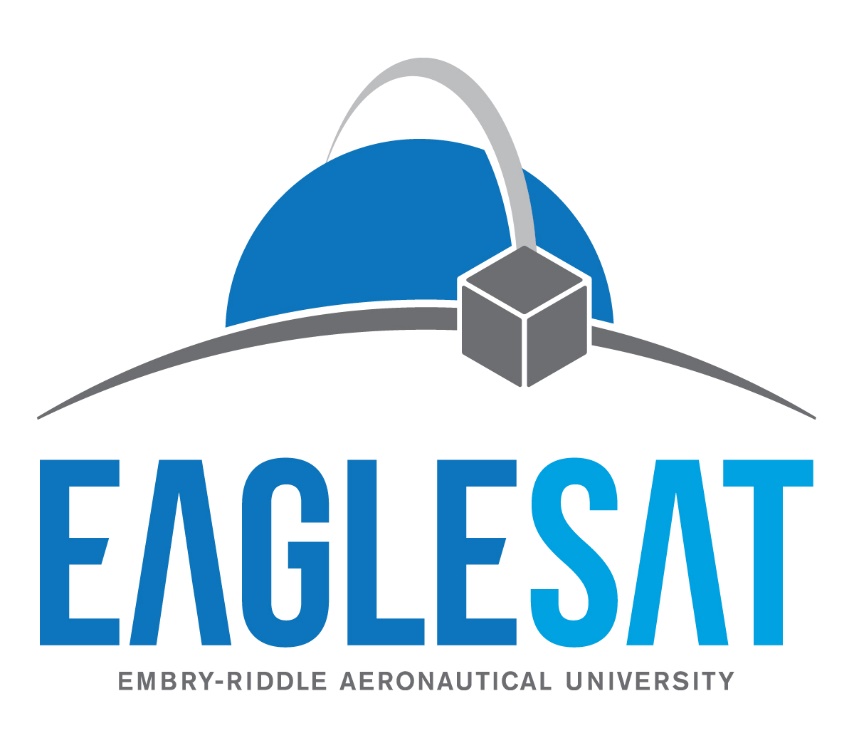 The Development of Flight Operations: Improvement of ERAU Cube-Sat’s Ground System Interface and Research of the Satellite’s Orbital Decay
Presented by Madison Padilla
Embry-Riddle Aeronautical University, Prescott
EagleSat-1 Flight Operations Team Lead
Mentor: Dr. Gary Yale
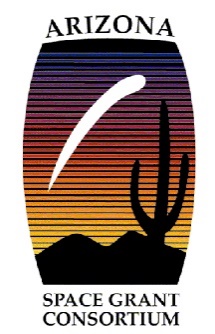 1
Outline
Background
Ground system overview
Ground system breakdown
Graphic user interface (GUI) layout
Flight dynamics overview
Analysis from Flight Dynamics
Questions
2
Background
The research and development has been done for the ERAU-Prescott cubesat, known as the EagleSat-1
Technical Objective:
To improve and complete the ground system and to calculate and incorporate drag in order to predict the deorbit time of the EagleSat-1
3
Ground System
A ground system to provide a Graphical User Interface (GUI) with EagleSat-1 through a serial connection to the Terminal Node Controller (TNC)
View, save, observe and process data from EagleSat-1
Send commands to EagleSat-1
Transformational and Interactive Software Architecture
Matrix Laboratories (MATLAB) chosen for all ground station software
4
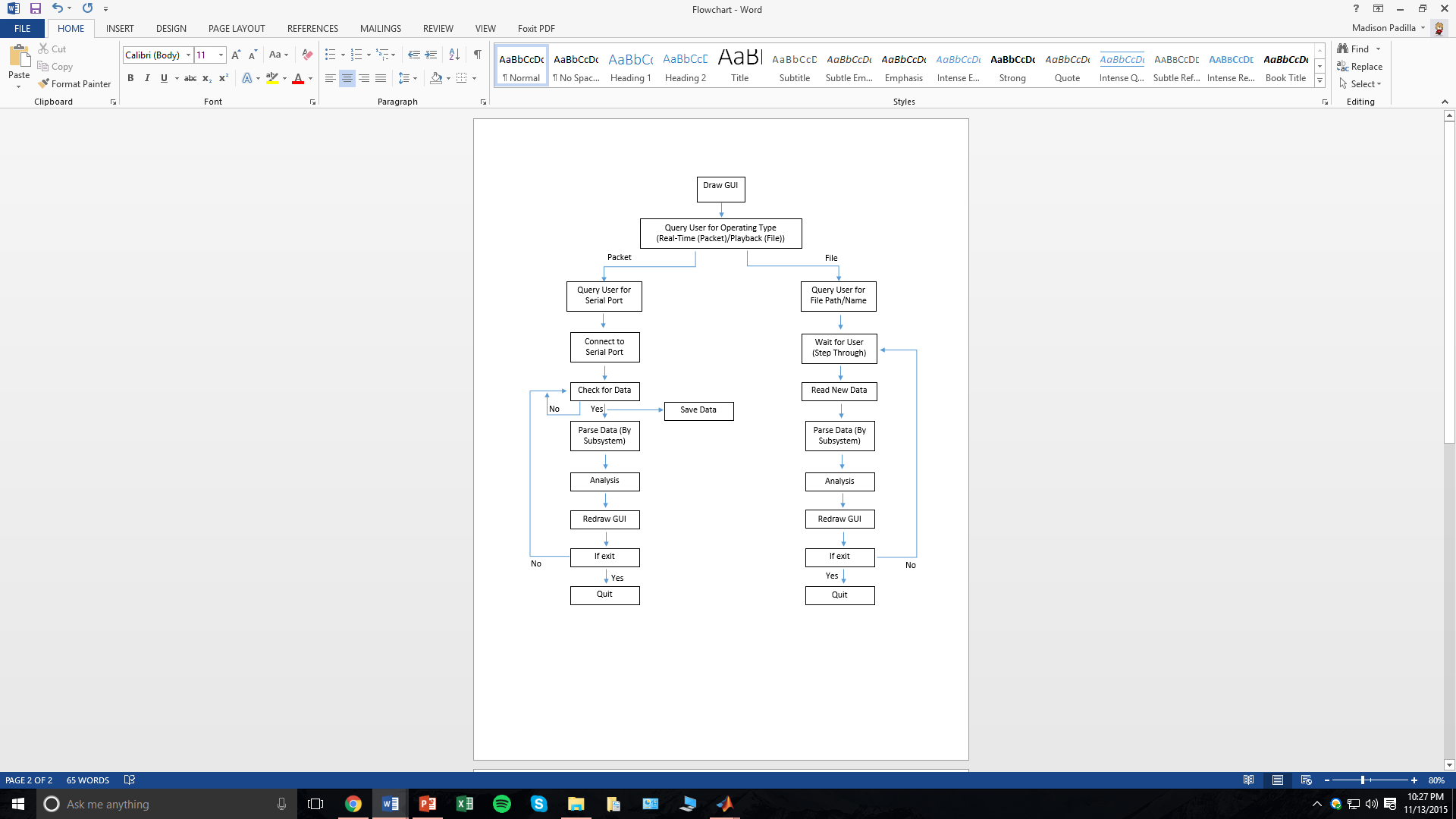 High Level Flowchart
5
Data Flow Diagram
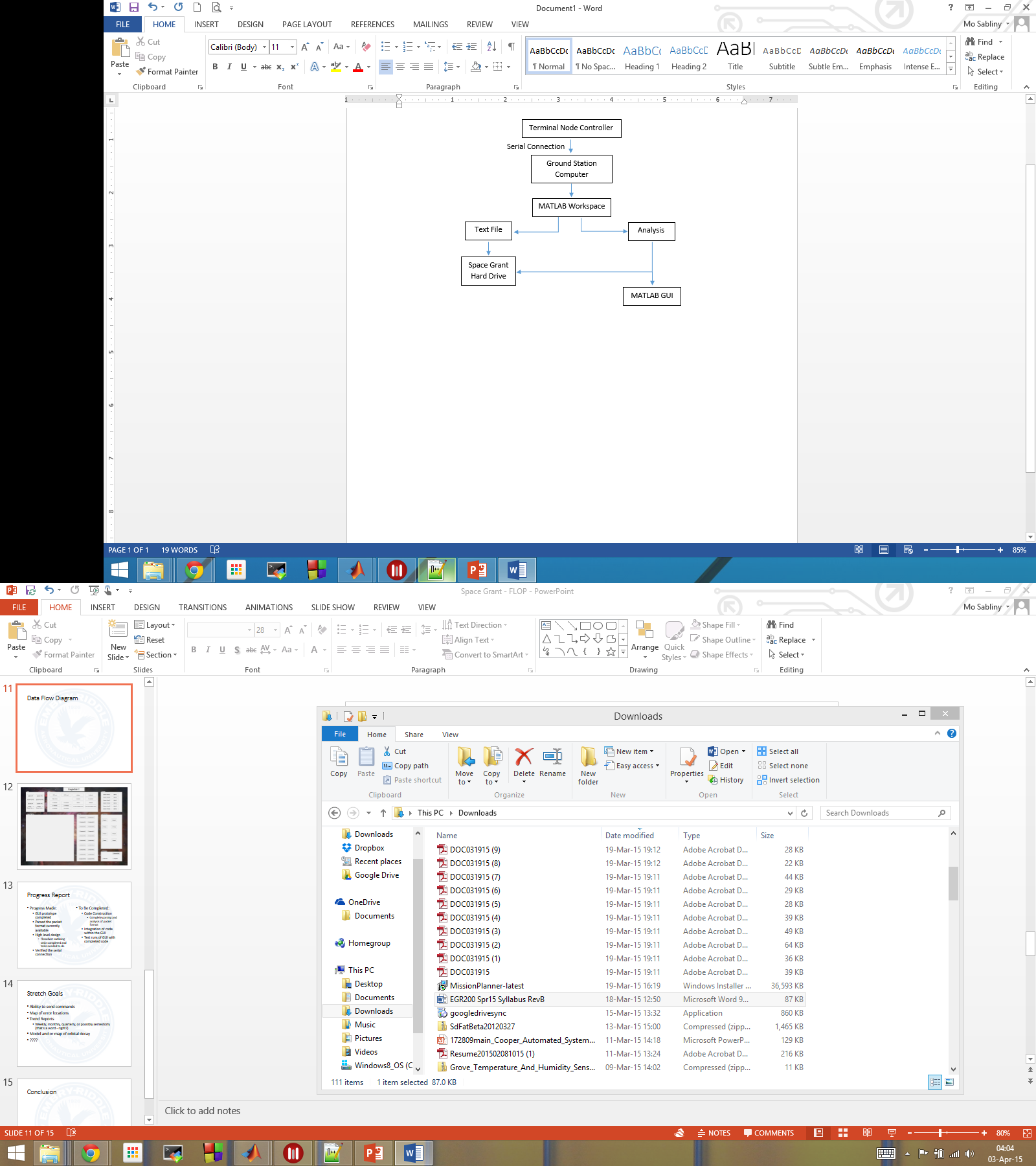 6
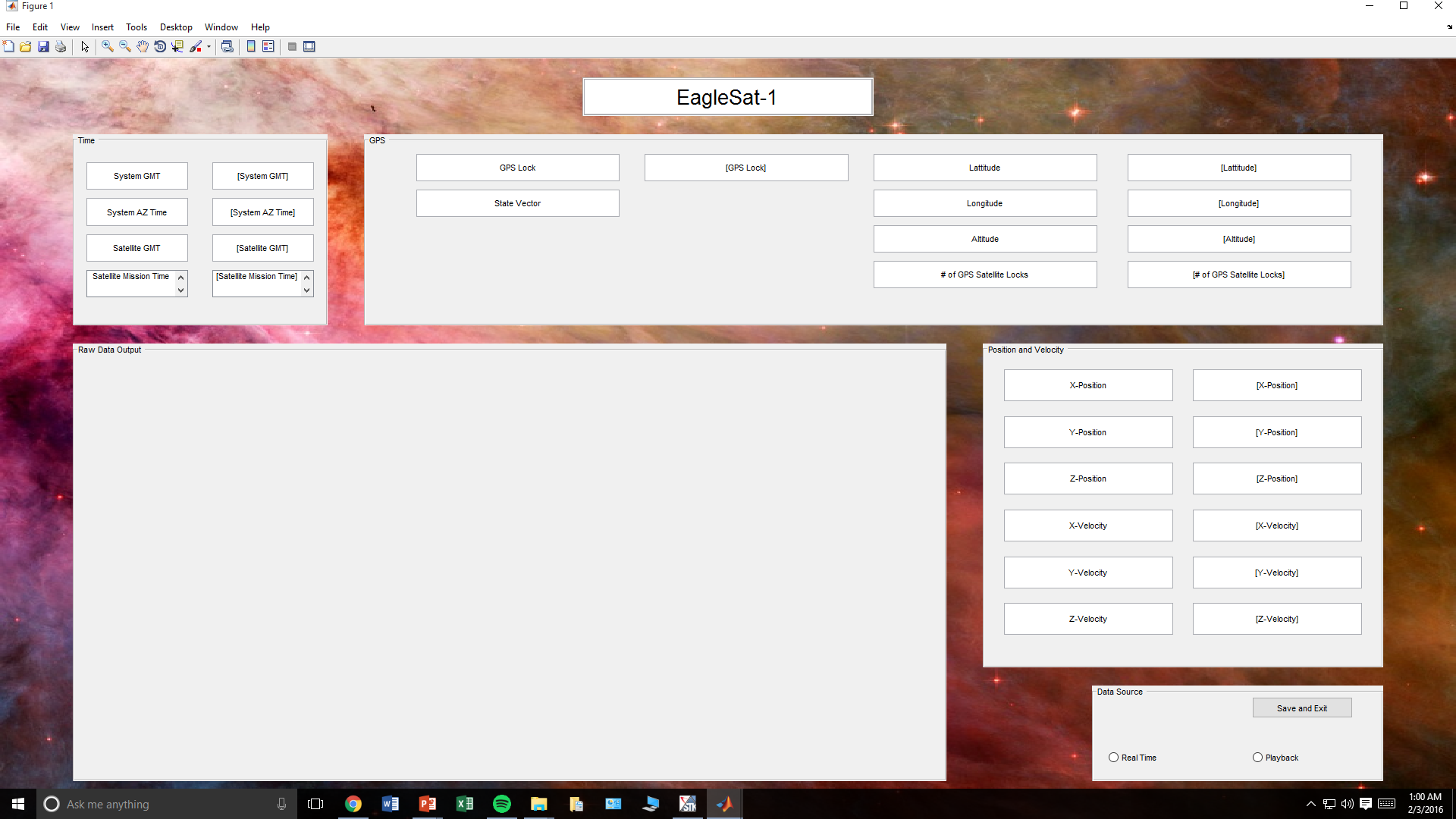 1. Time
2. GPS
4. Position and Velocity
3. Raw Data Output
Position and Velocity
X, Y, Z position
X, Y, Z velocity
5.  Data Source
Buttons for real-time or playback
Save and exit
2.    GPS
GPS Lock
State Vector
Latitude and Longitude
Altitude
Number of satellite locks
Time
System Greenwich Mean Time (GMT)
System AZ Time
Satellite GMT
Satellite Mission Time
3.   Raw Data Output
5. Data Source
7
Flight Dynamics
Main objective: To calculate and incorporate drag in order to predict the deorbit time on the EagleSat-1
Orbital Predictions: 
Altitude at apogee: 810 km
Altitude at perigee: 450 km
Inclination: 99.72 degrees
Mean Local Time of Ascending Node: 13:35
Assumed launch date: January 16, 2017
All flight dynamics analysis is done in Systems Tool Kit 10 (STK)
8
STK Analysis - Coverage
Passes over Ground Station (located in AXFAB)
3 to 6 passes per day
2-3 passes within ~1-2 hours, separated by ~8-10 hours
Mean coverage time: approximately 10 minutes
Example of STK coverage generation file, based upon assumed launch date

Place-Embry_Riddle_Aeronautical_University_AZ-To-Satellite-EagleSat1:  Access Summary Report
Embry_Riddle_Aeronautical_University_AZ-To-EagleSat1
----------------------------------------------------
                     Access        Start Time (UTCG)           Stop Time (UTCG)                Duration (sec)
                       ------          ------------------------           ------------------------                  --------------
                       1    15 Dec 2016 19:31:13.539    15 Dec 2016 19:46:23.716           910.177
                       2    15 Dec 2016 21:12:50.416    15 Dec 2016 21:24:14.212           683.796
                       3    16 Dec 2016 08:04:57.043    16 Dec 2016 08:09:15.595           258.552
                       4    16 Dec 2016 09:39:02.660    16 Dec 2016 09:53:40.951           878.291
                       5    16 Dec 2016 11:19:44.346    16 Dec 2016 11:33:58.346           854.000
9
Eclipse Times
Eclipse Analysis, based upon assumed launch date 01/16/17
Eclipse duration: 8 seconds to 40 minutes
Average eclipse duration: 9.18 minutes
Example of STK eclipse summary:

Start Time (UTCG)                   Stop Time (UTCG)                    Duration (sec)
 ------------------------                    ------------------------                    -------------------
16 Jan 2017 19:00:00.000    16 Jan 2017 19:22:53.407              1373.407
16 Jan 2017 19:22:53.407    16 Jan 2017 19:23:02.685                    9.279
…
16 Jan 2019 18:32:26.202    16 Jan 2019 18:32:34.855                    8.654
16 Jan 2019 18:32:34.855    16 Jan 2019 19:00:00.000              1645.145
10
Questions?
11